The Payment of Wages Act 1936
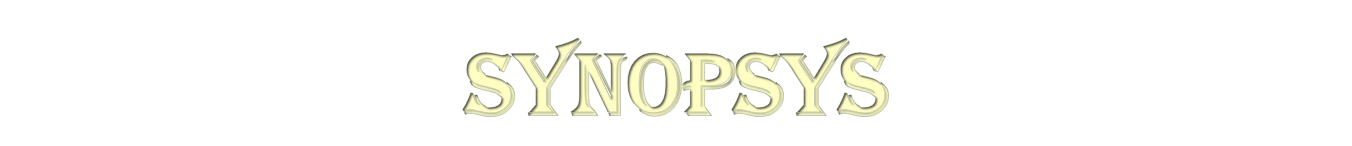 Introduction
Object of the act
Applicability of the act
Definitions
Rules for payment of wages (sec 3 to sec 6)
Responsibility for payment of wages (S.3)
fixation of wage - periods (s.4)
Time of payment of wages (S.5)
Mode of payment of wages (S.6)
Deductions which may be made from	wages (s.7 to s.13)
Limit of deduction (s.7 (3) )
Maintenance of registration (s.13-a)
Case law
Conclusion
References
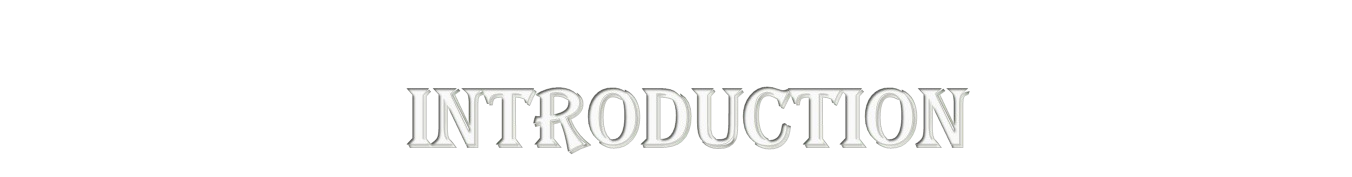 The Payment Of Wages Act 1936 was come in to the force  on 23rd April 1936.This Act was passed to regulate the  payment of wages for certain classes of persons employed  in industry. It ensures payment of wages in a particular  form and at regular intervals without unauthorized  deductions. The Act extends to whole of India sec. 1(2). It  was extended to Jammu and Kashmir by the Central  Labour Law (Extension to Jammu and Kashmir) Act  1970.
.
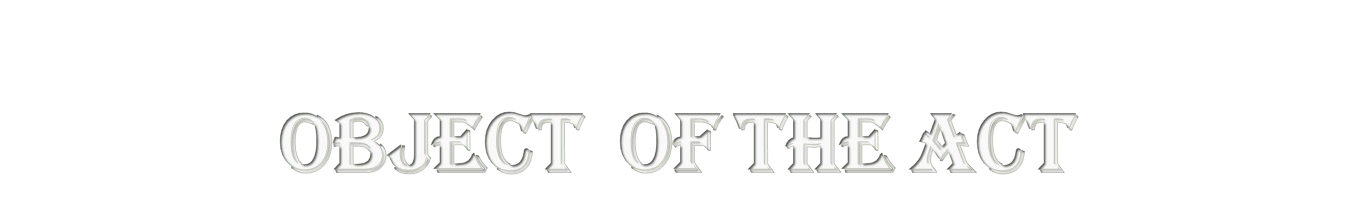 To Regulate the payment of wages to certain class of  employed person.
Regulation completed by the Act is to fold :
The date of payment of wages.
The deduction from wages whether fine or otherwise.
To ensure payment of wages to persons who covered by  the	Act certain provisions have been made in this Act.
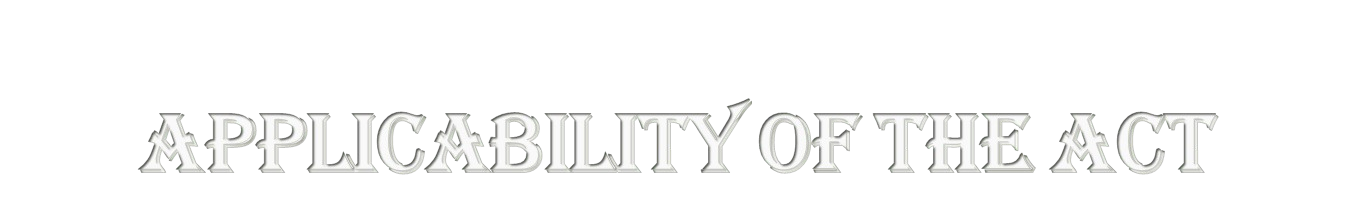 According to Sec. 1(4) of the Act, it applies to in the first  instance to the payment of wages to :
Person employed in Factory.
Person employed upon any railway by a Railway  Administration or either directly or through  sub- contractor .
Person employed in industrial and other establishment  specified in sub – clauses (a) to (g) of clause (ii) of sec 2
The State Govt. may after giving 3 months notice by  notification in the Official Gazette , extends the provision of  this Act or any of them to payment of wages to any class of  persons employed .
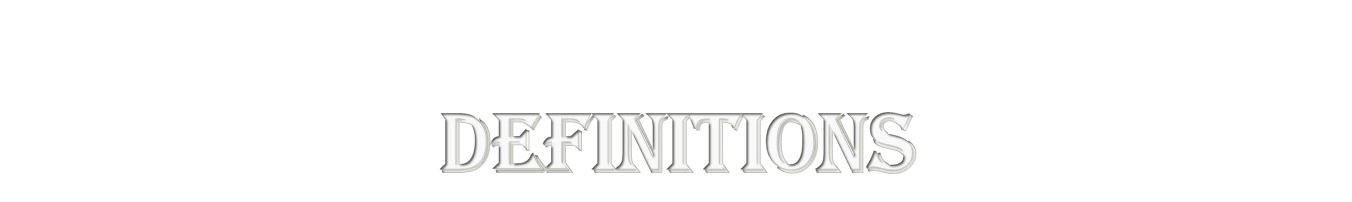 Employed Person	[sec	2 (i)] -
Employed Person includes the legal representative of a  deceased employed person.
Employer [sec	2 (i-a)] -
The term Employer includes the legal representative of a  deceased employer.
3. Factory [sec	2 (i- b)]
“Factory" means any premises including the precincts thereof-
whereon ten or more workers are working, or were working on  any day of the preceding twelve months, and in any part of  which a manufacturing process is being carried on with the aid  of power, or is ordinarily so carried on, or
whereon twenty or more workers are working, or were  working on any day of the preceding twelve months, and in  any part of which a manufacturing process is being carried on  without the aid of power, or is ordinarily so carried on,- but  does not include a mine subject to the operation of the Mines  Act, 1952 (XXXV of 1952) or a mobile unit belonging to the  armed forces of the Union, a railway running shed or a hotel,  restaurant or eating place;
.
Explanation I.-
For computing the number of workers for the purposes of this  clause all the workers in different groups and relays in a day  shall be taken into account;
Explanation II.-
For the purposes of this clause, the mere fact that an Electronic  Data Processing Unit or a Computer Unit is installed in any  premises or part thereof, shall not be construed to make it a  factory if no manufacturing process is being carried on in such  premises or part thereof.
4. Industrial and other establishment [sec. 2 (ii)] -
means any,
tramway service or motor transport service engaged in  carrying passengers or goods or both by road for hire or  reward;
aa) air transport service other than such service belonging to or  exclusively employed in the military naval or air forces of the  Union or the Civil Aviation Department of the Government of  India;
Dock wharf or jetty;
inland vessel mechanically propelled;
mine quarry or oil-field;
plantation;
workshop or other establishment in which articles are produced  adapted or manufactured with a view to their use transport or sale;
establishment in which any work relating to the construction  development or maintenance of buildings roads bridges or canals or  relating to operations connected with navigation irrigation or to the  supply of water or relating to the generation transmission and  distribution of electricity or any other form of power is being carried  on;
any other establishment or class of establishments which the Central  Government or a State Government may having regard to the nature  thereof the need for protection of persons employed therein and other  relevant circumstances specify by notification in the Official Gazette.
5.“Wages" [sec 2 (iv)] –
All remuneration (whether by way of salary allowances or  otherwise) expressed in terms of money or capable of being so  expressed which would if the terms of employment express or  implied were fulfilled by payable to a person employed in  respect of his employment or of work done in such  employment and includes -

any remuneration payable under any award or settlement  between the parties or order of a court;
any remuneration to which the person employed is entitled  in respect of overtime work or holidays or any leave period;
any additional remuneration payable under the terms of  employment (whether called a bonus or by any other name);
any sum which by reason of the termination of employment  of the person employed is payable under any law contract or  instrument which provides
for the payment of such sum whether with or without  deductions but does not provide for the time within which the  payment is to be made;
any sum to which the person employed is entitled under any  scheme framed under any law for the time being in force, but  does not include -

any bonus (whether under a scheme of profit sharing or  otherwise) which does not form part of the remuneration  payable under the terms of employment or which is not  payable under any award or settlement between the parties or  order of a court;
the value of any house-accommodation or of the supply of  light water medical attendance or other amenity or of any  service excluded from the computation of wages by a general  or special order of the State Government;
any contribution paid by the employer to any pension or  provident fund and the interest which may have accrued  thereon;
any travelling allowance or the value of any travelling  concession;
any sum paid to the employed person to defray special  expenses entailed on him by the nature of his employment; or
any gratuity payable on the termination of employment in  cases other than those specified in sub-clause (d).
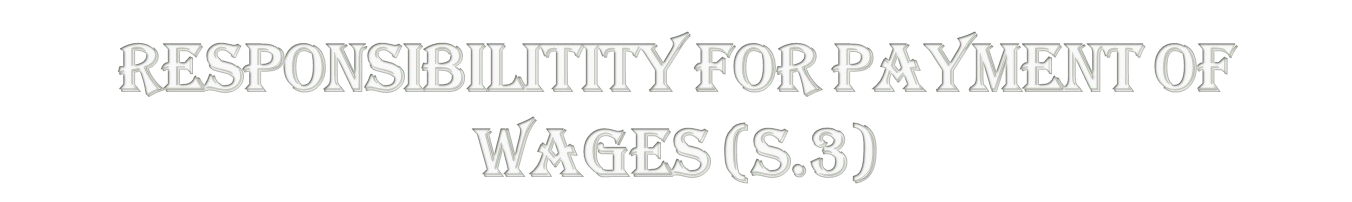 Every employer	shall be Responsible
In Factory –
Manager of the Factory is responsible
In Industrial or other Establishment
A person responsible to the employer for Supervision and  control of the Industrial or other Establishment.
In Railway –
A person nominated by Railway Administration	for  particular local area
that
In case of Contractor –
A person appointed by contractor who is directly under his  charge
In other Cases-
A person appointed by employer
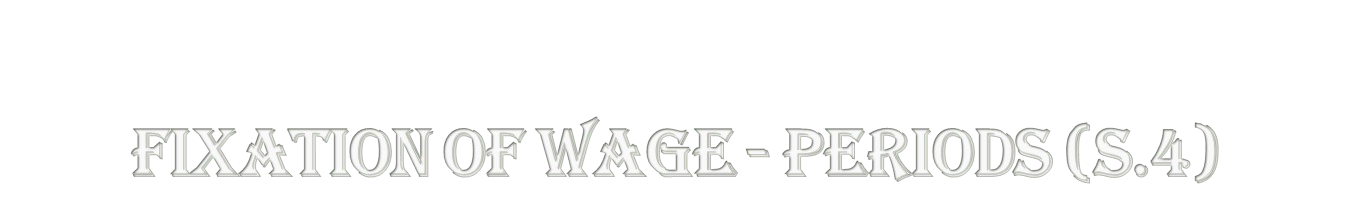 According to Sec 4 of the Act a Wage Period must not  exceed one month.
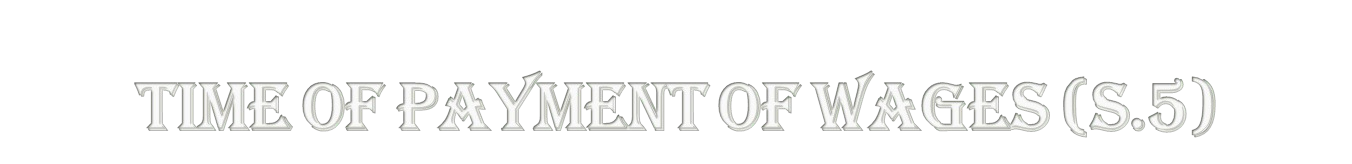 A) If the number of persons employed in factory,  industrial or other establishment or in railway -
Wages to be Paid before 7th	Day-
If person employed less than 1000 persons
Wages to be Paid before 10th day –
If person employed more than 1000 persons
B) Wages in case of Termination of	Employment –
Before the expiry of the 2nd working day from the day  on which his employment is terminated.
	In case of closure of the establishment for any reason  other than a weekly or other recognized holiday	a  wages must be paid before the expiry of the 2nd day  from the day on which his employment is terminated.
Exemption – 
If the State Government may given general or special  order ,exempt the person responsible for the payment  of wages from the operation of the above provisions  in certain case.
Wage To be paid on a working Day –
Except under sub– section 2 all payments of wages  must be made on a working day
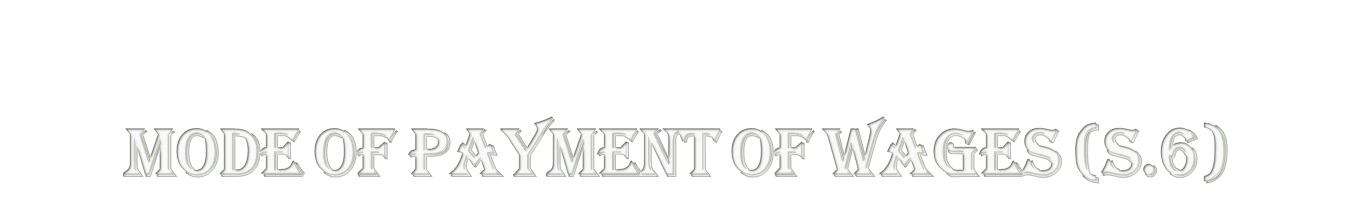 According to sec 6 all wages must paid –
In currency coin or currency notes or both
After writing authorization of employed person pay  him wages either by cheque or by crediting the wage  in his bank account
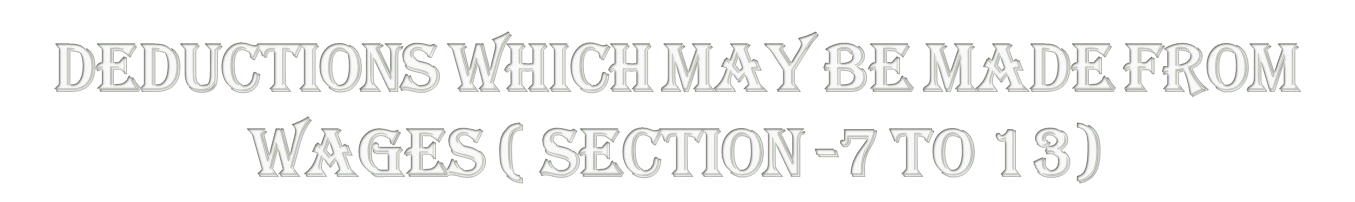 Section 7- sub –section (1)
Every payment made by the employed person to the employer  or his agent must for the purpose of this Act be deemed to be a  deduction	from wages.
	Penalties mentioned hereunder are not deduction if imposed  for good and sufficient cause –
With holding of increment or promotion
In case of demotion
Suspension
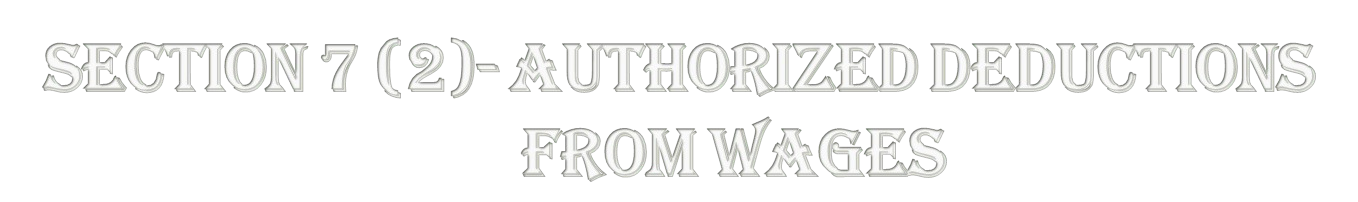 Deduction made by the employer must be made according  to this Act only and this are as follows:
1 . A) Fine	(Section 8) –
-it must be approved by state Govt.
-Rules given in Section 8 of the Act are as follows :
Notice Board of fines must be displayed in the work premises

Give opportunity to employee to show the cause against the  imposing fine
Amount of fine must be 3% of his wage
Fine should not imposed on any employee who is under 15 year
Fine imposed one time only
Fine should not recovered in installments  7.Fine should be recovered in 60 days
8.Imposed on the day act or omission made by the employee  9.It credited to common fund and utilize for the benefit of the
employees
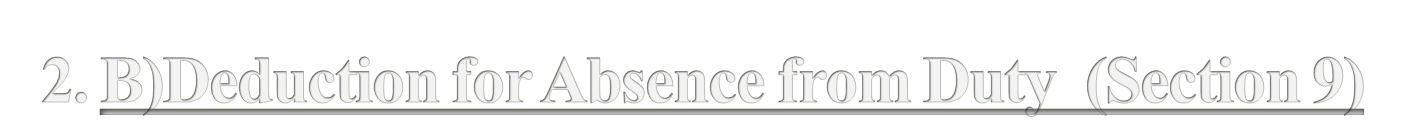 It must be deducted by employer for the one day or for  any period
It Should not be exceed a sum which bears the same  relationship to the wage payable in respect of the wage  period as this period of absence does not to such wage  period
Employee refuses to work without proper reason when he  is present for the work place must be deemed to be absent  from duty
If 10 or more persons together absent for the duty without  notice and without any reasonable cause
-
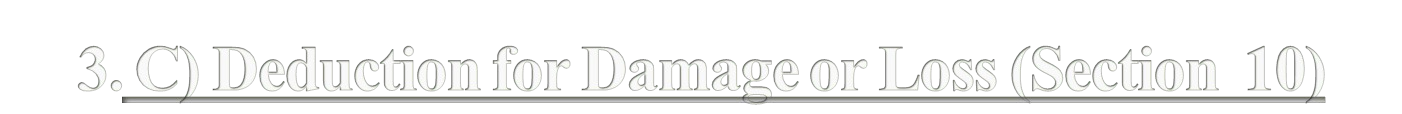 Give opportunity to explain reason or cause for damage or  loss happened
Deduction amount must not be exceed than value or  amount of damage or loss
All deductions and realization must be recorded in a  register to be kept by responsible person
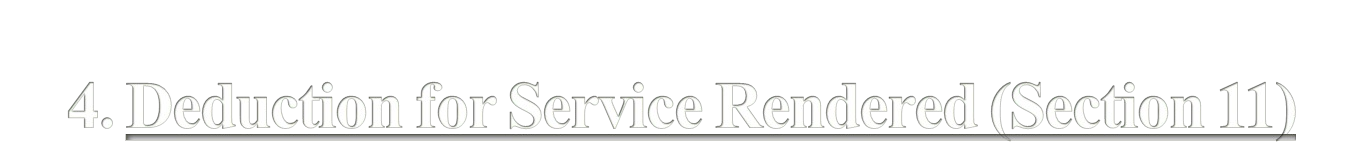 Deduction for house Accommodation [Sec 7. (2) (d)] -
-	Employer	can	be	made	deduction	for	the	house  accommodation provided to employee
-	This facility must be accepted by employee
- Deduction should not exceed an amount equivalent to the  value of the house accommodation provided.
Deduction for Amenities and Services [Sec.7 (2) (e)] –
-	Employer	can	be	made	deduction	for	the	amenities	and  services provided to employee
- Deduction should not exceed an amount equivalent to the  value of the amenities and services supplied.
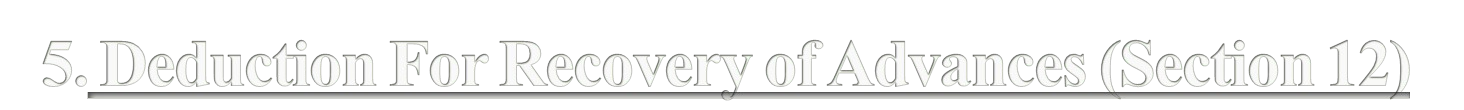 According to Section 7 (2) (f) -
Advance paid to employee before employment began ,  this amount recovered from first payment of the wages to  employee
Amount of	advance given for travelling expenses can not  recovered
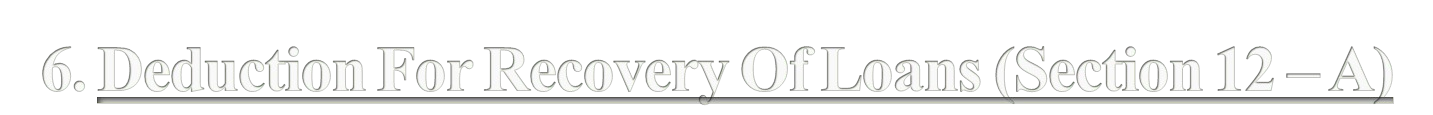 According to Section 7 (2) (ff) -
Employer	can made deduction for recovery of loans with  interest made from any fund constituted for the welfare of  labour in accordance with the rules approved by state  Govt.
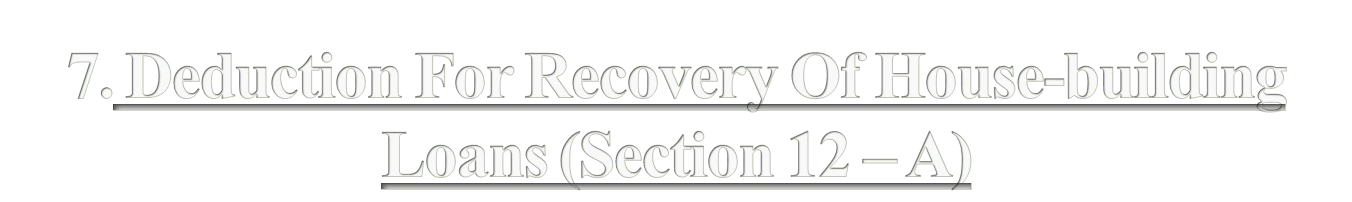 According to Section 7 (2) (fff) –
Deduction for recovery of	loans granted for house  building and other purpose shall be subject to any rules  made by the State Govt. regulating	the extend to which  such loans may be granted and the rate of interest payable  thereon
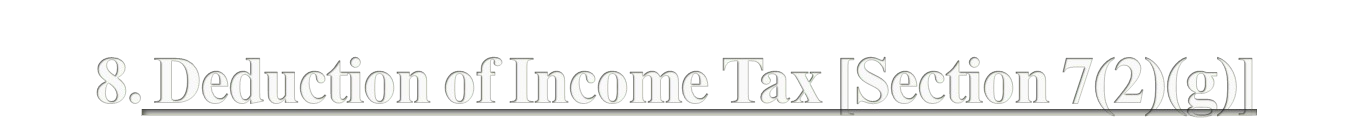 Income tax payable by the employed person can be  deducted from wages to him by the employer and amount  is recovered in 12 months employment.
9. Deduction	By Order Of Court[ Section 7(2)(h)]
Deduction required to be	made by order of the court or  other	authority competent to make such order may be  made from the wages of employed person.
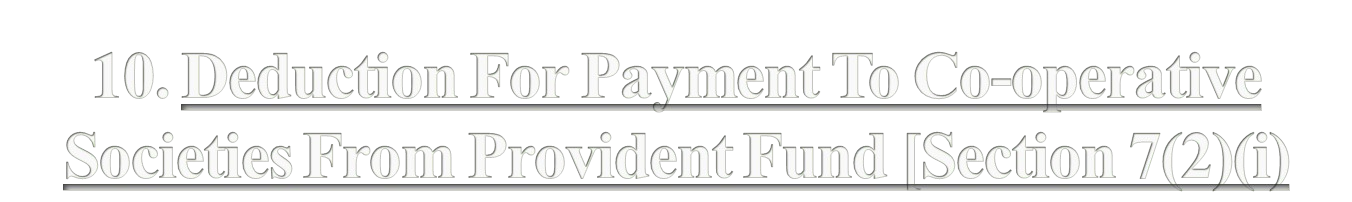 Deduction for payments to co-operative societies of  advance from any provident fund which is recognized by  Provident Fund Act 1925 or approved by the State Govt.
This is subject to the conditions approved by the State  Govt.
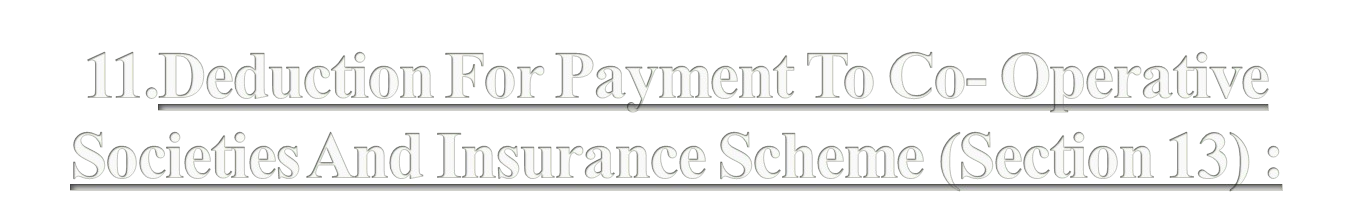 According to sec. 7 (2)(j) – Deduction for the payment of  co-operative societies –
- It must be approved by State Govt. or prescribed officer
-Deduction	made	with	written	authorization	of	employed  person.
-Deduction made as per condition given by the State Govt.
According to sec. 7 (2)(k) – Deduction for the payment of  insurance schemes or E.I.C –
k) Deduction for payment of –
1.any premium on life insurance policy or for other purchases of  securities of Govt. of India or State Govt.
2. Any saving scheme of post office
kk) Deduction For the payment of his contribution to any  fund constituted by employer or registered trade union For  the welfare of employed person or his family or both and  it is approved by State Govt. or prescribed officer
kkk) Deduction for payment of the fees payable by him for  membership of registered trade Union.
All above deduction made with the written authorization  of the employed person
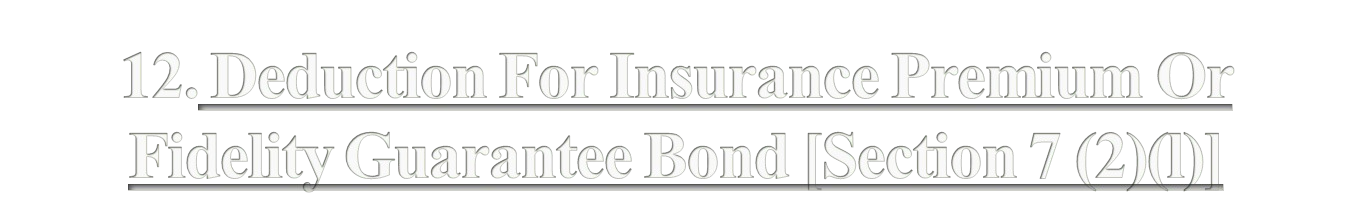 The employer has an authority to made deduction for the  payment of insurance premium or fidelity bond may be  effected from wages.
13 . Deduction For Recovery of Losses [Section 7 (2)
(m)(n)(o)]
Deduction for recovery of losses sustained by the railway  administration made in the following cases
Losses on account of acceptance or counterfeit or base coins  mutilated or forged currency noted
Losses on account of the failure of the employed person to  invoice to bill ,to collect or to account for appropriate charges  due to fares, freight, demurrage etc. or in case of sale of food in  catering establishment
o) Losses on account of rebate and refund incorrectly  granted by the employed person such losses attributed to  his neglect or default.
14. Deduction For Contribution to Prime Minister  National Relief	Fund etc [section 7 (2)(p)-
With the authorization of employed person the deduction  can be effected towards contribution
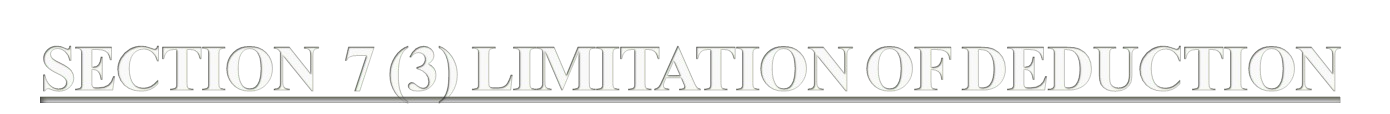 1. In case where such deductions are wholly or partly made  for payment to co –operative societies 75% of such wages  and
2.In any other case 50% of such wages
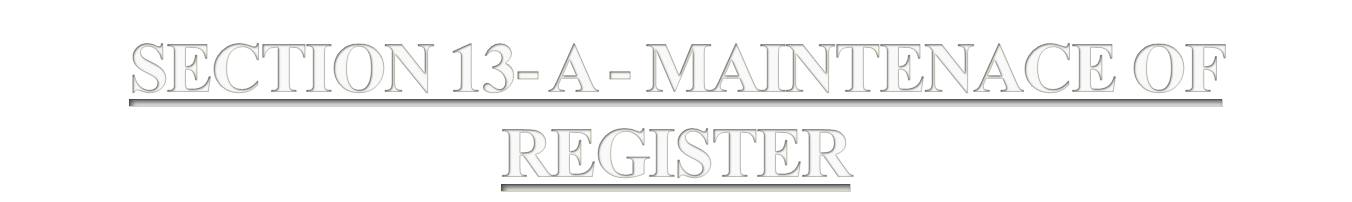 - Employer required to maintain register in the  following matter :
Details of person employed
Nature of work performed by them
Wages paid to them
Deductions made from their wages  e)Receipts	given by	them and
f) Such other particulars which may be prescribed
- Register and records must be preserve for 3 years and  it must be available at the time of inspection.
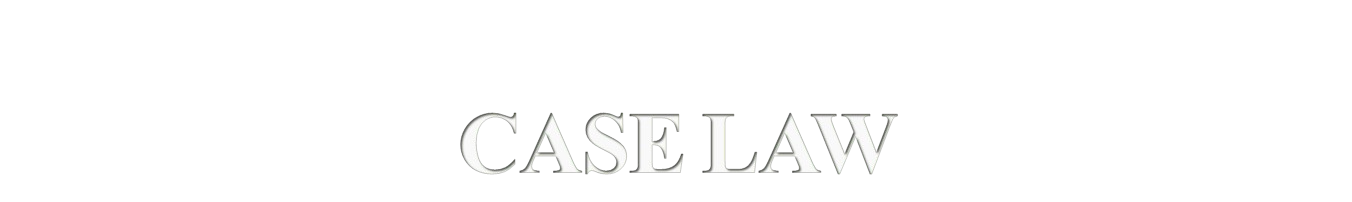 MANSUKH GOPINATH JADHAV
V/S  W.M.BAPAT
In this case it was held that there is nothing illegal in the  action of the employer or the representative union in  arriving at a settlement and the clause in the settlement  providing for deduction of certain amount and paying it to  the employee’s union such settlement does not contravene  sec.7 of the Act because this section permits deductions  with the consent of the employees.
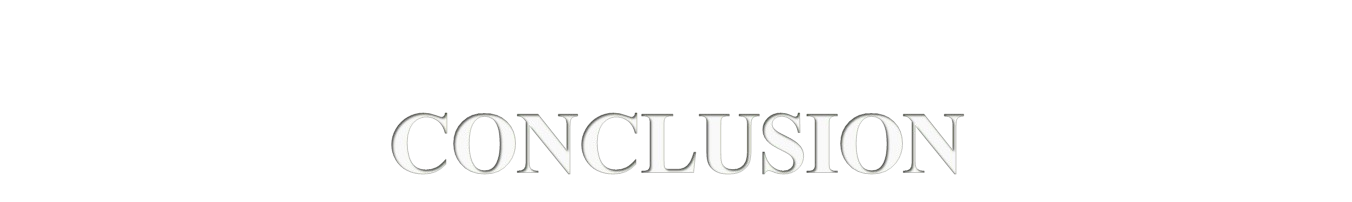 The payment of wages Act was passed to regulate the  payment of wages to certain class of persons employed in  industry. It applicable to factory, railway, industrial and  other establishment etc. Every employer is responsible for  payment of wages and payment must be paid to employed  person not exceed than one month .Wages paid to the  workers in terms of current coin and currency notes or  cheque or credited to employees bank account. Section 7  to 13 of the payment of wages Act is related to the  deductions which may be made from wages.
All deduction must be done with the consent of the  employed person.
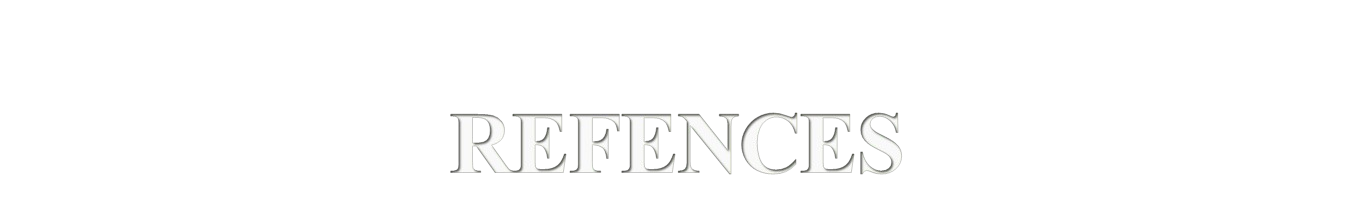 Labour and Industrial Law’ s
K.M.Pillai 11th Edition 2007
Labour and Industrial Laws
A.K.Singh
R.K.Agrawal
-A.K.Goyal
THANK YOU